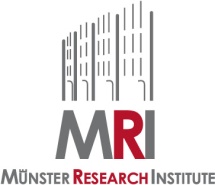 Zufriedenheitsstudie
Katholiken des Bistums Münster
Prof. Dr. Tim Eberhardt

in Kooperation mit 
Prof.  Dr. Dr. h.c. mult. Heribert Meffert
Prof.  Dr. Peter Kenning
Management Summary
Die Zufriedenheit mit der Institution „Katholische Kirche“ ist aus Sicht der Gläubigen in einem kritischen Zustand. 

Die Mitarbeiter beurteilen den Zustand sogar noch kritischer als er es tatsächlich ist. 

Aber: Die Daten liefern zahlreiche Ansatzpunkte um die Zufriedenheit der Gläubigen im Bistum zu verbessern.
Methodisches Vorgehen
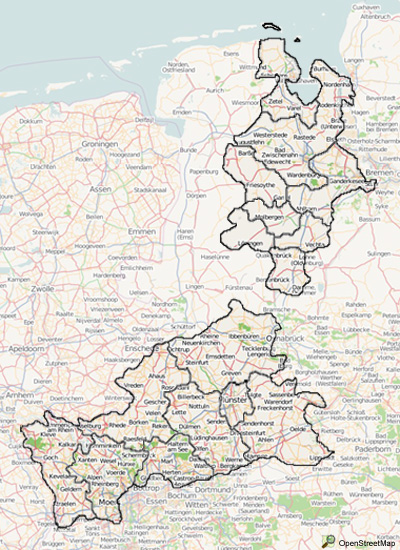 Telefoninterviews mit 1.000 Katholiken: die Ergebnisse sind repräsentativ

Online-Befragung von 80 pastoralen Mitarbeitern, wie sie die Zufriedenheiten der Katholiken einschätzen: Spiegelbild-Befragung.
Quelle: Bistum Münster
Gesamtzufriedenheit
Wie zufrieden sind Sie/die Gläubigeninsgesamt mit . . .
der katholischen Kirche? Affektiv
der katholischen Kirche? Kognitiv
MW: 3,08
STD: 1,008
N:     987
MW: 3,49
STD:  0,841
N:      76
Katholiken
Mitarbeiter
MW: 3,05
STD: 1,046
N:     992
MW: 3,17
STD:  0,746
N:      78
28%
16,7 %
7,9 %
Zufrieden
Mittel
Unzufrieden
Zufrieden
Mittel
Unzufrieden
Die Unzufriedenheit der Katholiken mit der Katholischen Kirche ist hoch. Die Mitarbeiter bewerten die Zufriedenheit der Katholiken mit der Institution Katholische Kirche noch schlechter als diese tatsächlich ist.
Gesamtzufriedenheit
Wie zufrieden sind Sie/die Gläubigen insgesamt mit Ihrer Pfarrgemeinde...
Affektiv
Kognitiv
Katholiken
Mitarbeiter
MW: 2,6
STD:  0,779
N:      78
MW: 2,47
STD:  0,794
N:      75
MW: 2,72
STD: 1,005
N:     884
MW: 2,64
STD: 1,061
N:     881
48,7 %
37,3 %
37%
37%
17%
17%
6,7 %
Zufrieden
Mittel
Unzufrieden
Zufrieden
Mittel
Unzufrieden
Die Zufriedenheit mit der Pfarrgemeinde ist höher als mit der Institution katholische Kirche. Auf Ebene der Pfarrgemeinde bewerten die Mitarbeiter die Zufriedenheit der Katholiken mit der Pfarrgemeinde etwas besser als diese tatsächlich ist.
Gesamtzufriedenheit
Gerade in kritischen Situationen gibt meine Pfarrgemeinde mir/den Gläubigen Halt . . .
Katholiken
Mitarbeiter
57,0 %
MW: 2,65
STD: 1,064
N:     806
MW: 2,48
STD:  0,918
N:      79
47%
36%
17%
Trifft zu
Teils/teils
Trifft nicht zu
Trifft zu
Teils/teils
Trifft nicht zu
17 Prozent ist ein sehr schlechter und kritischer Wert. Die Funktion des Rückhalts durch die Pfarrgemeinde – gerade in schwierigen Situationen, wird durch die Mitarbeiter etwas besser erfüllt eingeschätzt, als durch die Katholiken des Bistums selbst.
Gesamtzufriedenheit
Wie zufrieden . . .
waren die Gläubigen des Bistum Münsters vor
5 Jahren mit der katholischen Kirche?
waren Sie vor 5 Jahren mit der katholischen Kirche?
sind die Gläubigen des Bistum Münsters insgesamt
mit der katholischen Kirche?
sind Sie insgesamt mit der katholischen Kirche?
MW: 2,92
STD:  0,744
N:      76
MW: 3,17
STD:  0,746
N:      78
MW: 3,08
STD:  1,141
N:      989
MW: 3,05
STD:  1,046
N:      992
Katholiken
Mitarbeiter
28,6%
28,9%
18,4%
16,7%
Zufrieden
Mittel
Unzufrieden
Zufrieden
Mittel
Unzufrieden
Die Zufriedenheit der Katholiken mit der katholischen Kirche hat sich in den letzten fünf Jahren nicht verändert. Die Mitarbeiter meinen jedoch, diese hätte sich verschlechtert.
Teilzufriedenheiten
Zufriedenheit mit . . .
den Gottesdiensten und der Seelsorge in Ihrer Pfarrgemeinde?
Katholiken
Mitarbeiter
MW: 2,76
STD:  1,012
N:      822
MW: 2,60
STD:  0,873
N:      78
47,4 %
42,2 %
39,8 %
35,9 %
24,3 %
10,4%
Zufrieden
Mittel
Unzufrieden
Zufrieden
Mittel
Unzufrieden
Die Zufriedenheit mit den Gottesdiensten und der Seelsorge wird durch die Mitarbeiter insgesamt höher eingeschätzt als diese tatsächlich ist.
Teilzufriedenheiten
Zufriedenheit mit . . .
der Erziehung und den Bildungsangeboten in Ihrer Pfarrgemeinde?
Katholiken
Mitarbeiter
MW: 2,76
STD:  0,967
N:      823
MW: 2,46
STD:  0,848
N:      78
59,0 %
40,1 %
37,3 %
30,8 %
22,6 %
10,3 %
Zufrieden
Mittel
Unzufrieden
Zufrieden
Mittel
Unzufrieden
Die Zufriedenheit der Katholiken mit Erziehung und den Bildungsangeboten ist schlechter als durch die Mitarbeiter vermutet.
Teilzufriedenheiten
Zufriedenheit mit . . .
dem gemeinschaftlichen Miteinander in Ihrer Pfarrgemeinde?
Katholiken
Mitarbeiter
MW: 2,78
STD:  0,969
N:      815
MW: 2,69
STD:  0,892
N:      77
45,5 %
41,3 %
39,0 %
34,8 %
23,8 %
15,6 %
Zufrieden
Mittel
Unzufrieden
Zufrieden
Mittel
Unzufrieden
Die Zufriedenheit mit dem gemeinschaftlichen Miteinander innerhalb der Pfarrgemeinde wird durch die Mitarbeiter ebenso höher eingeschätzt als diese tatsächlich ist.
Teilzufriedenheiten
Zufriedenheit mit . . .
den sozialen und den caritativen Leistungen in Ihrer Pfarrgemeinde?
Katholiken
Mitarbeiter
MW: 2,76
STD:  0,981
N:      813
MW: 1,88
STD:  0,798
N:      78
88,5 %
41,0 %
36,0 %
23,0 %
6,4 %
5,1 %
Zufrieden
Mittel
Unzufrieden
Zufrieden
Mittel
Unzufrieden
Die Zufriedenheit der Katholiken mit den sozialen und caritativen Leistungen wird seitens der Mitarbeiter weit überschätzt.
Zufriedenheit nach Alter
Wie zufrieden sind Sie insgesamt mit der Katholischen Kirche?
Alter in Jahren
Prozent
Prozentualer Anteil der Unzufriedenen innerhalb einer Altersgruppe
Die Altersgruppen der unter 25-Jährigen und der 56-65-Jährigen sind mit der Institution Katholischen Kirche am unzufriedensten.
Zufriedenheit nach Alter
Wie zufrieden sind Sie insgesamt mit Ihrer Pfarrgemeinde?
Alter in Jahren
Prozent
Prozentualer Anteil der Unzufriedenen innerhalb einer Altersgruppe
Quer durch fast alle Altersgruppen sind rund 20% der Katholiken mit ihrer Pfarrgemeinde unzufrieden. Die Unzufriedenheit mit der Pfarrgemeinde ist deutlich geringer als mit der Institution Katholische Kirche.
Zufriedenheit nach Regionen
Wie zufrieden sind Sie insgesamt mit der Katholischen Kirche?
Erste Hinweise auf regionale Unterschiede.
Region
Prozent
Prozentualer Anteil der Unzufriedenen innerhalb einer Region
Die Unzufriedenheit mit der Institution Katholische Kirche ist im nördlichen Bistum (Offizialatsbezirk Oldenburg) am größten. Ca. ein Drittel sind auch in den Kreisen Borken und Warendorf unzufrieden.
Zufriedenheit nach Regionen
Wie zufrieden sind Sie insgesamt mit Ihrer Pfarrgemeinde?
Erste Hinweise auf regionale Unterschiede.
Region
Prozent
Prozentualer Anteil der Unzufriedenen innerhalb einer Region
Auf der Ebene der Pfarrgemeinde nehmen die Unzufriedenheitsanteile ab. In den Kreisen Borken und Warendorf ist die Zufriedenheit mit den Pfarrgemeinden vergleichsweise gering.
Bekanntheit (Wissen)  - Katholiken
ja
nein
N
933
Ich weiß in welchem Bistum ich wohne.
5,6%
1.000
Name des Bischofs ist bekannt.
947
Mein Pfarrer ist mir namentlich bekannt.
926
Meine Pfarrgemeinde kenne ich gut.
Ich nutze Angebote meiner
Pfarrgemeinde mehrmals im Monat.
913
Ich engagiere mich selbst aktiv
innerhalb meiner Pfarrgemeinde.
916
N: 1.000
Der Bischof genießt innerhalb des Bistum Münsters eine hervorragende Bekanntheit.
Austrittswahrscheinlichkeit
Haben Sie schon einmal mit dem Gedanken gespielt, aus der katholischen Kirche auszutreten?
Ein Kirchenaustritt kommt für mich grundsätzlich nichtin Frage.
55,9%
Der Gedanke auszutreten ist mir schon mal gekommen,jedoch kommt es für mich eher nicht in Frage.
22,5%
Hier und da denke ich über den Austritt nach,bin aber noch unentschlossen.
15,8%
Für mich habe ich die Entscheidung getroffen, demnächsteher auszutreten als weiterhin Mitglied zu bleiben.
4,7%
Für mich habe ich die Entscheidung getroffen,dass ich sobald wie möglich austrete.
0,6%
Weiß nicht, keine Angabe
0,5%
N: 1.000
22% der Katholiken des Bistum Münsters sind austrittsgefährdet!
Austrittsgründe
Was wären die Hauptgründe für Ihren Austritt?
Die Kirche ist mir zu rückständig
55,5%
Die Kirchensteuer
39,8%
Ich bin von der Kirche enttäuscht
36,5%
Ich habe mich über die Kirche als Institution geärgert
25,1%
Ich habe mich über Vertreter der Kirche geärgert
24,2%
Aufgrund einer anderer Religion
2,4%
N: 211
Der Hauptgrund für einen etwaigen Kirchenaustritt ist die Rückständigkeit der Kirche, gefolgt von der Kirchensteuer und der Enttäuschung durch die Kirche.
Ihr Kontakt
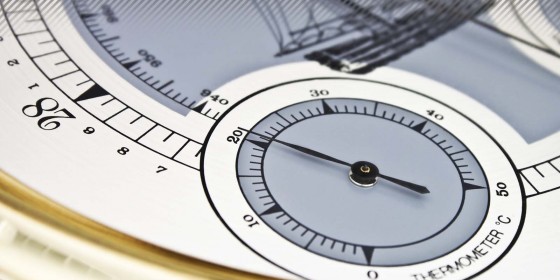 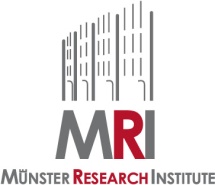 Erfahren Sie mehr unter:
www.muenster-research.de
Prof. Dr. Tim Eberhardt
Geschäftsführer
Mail: tim.eberhardt@muenster-research.de